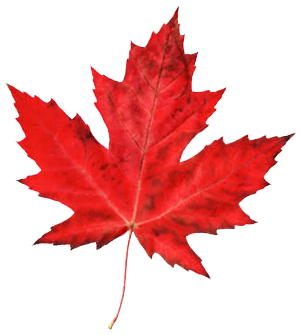 CHC2D
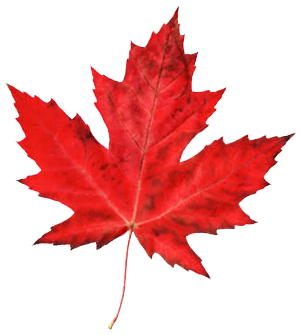 Histoire Canadien de la PGM au présent
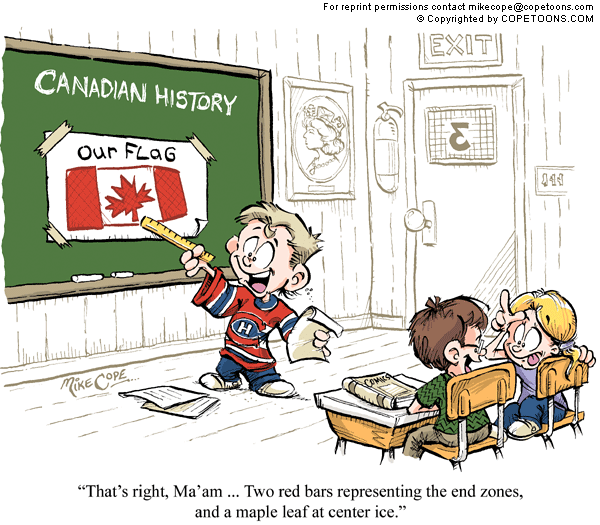 Infos importantes
Site web: mmelagrandeur.weebly.com

Courriel:
christine.Lagrandeur@nouvelon.ca
L'histoire du Canada vous a-t-elle fait fier d'être Canadien?
Quelle est l'identité canadienne? C'est difficile à cerner, difficile à définir, complexe (peut-être trop complexe) et ça change continuellement. Les choses qui rendent les Canadiens "canadiens" font partie d'un processus continu - notre histoire nous a fait devenir qui nous sommes.
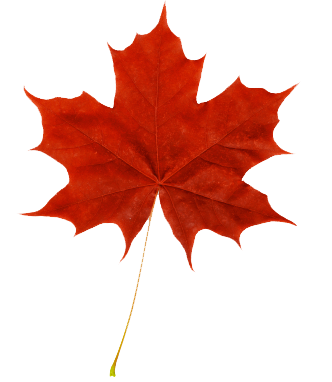 L'histoire du Canada vous a-t-elle fait fier d'être Canadien?
C'est juste comme toi; ton identité est définie (en partie) par les expériences de ta vie. Combine ta propre histoire avec des traits de toi-même dans le présent, et tes rêves d'avenir et tu as une identité unique qui t’appartient. Tu es comme le Canada.
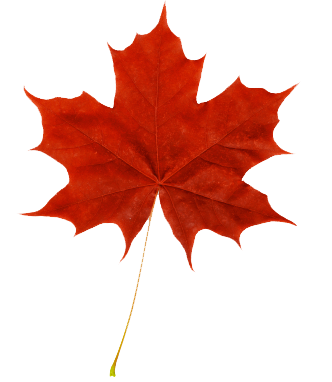 L'histoire du Canada vous a-t-elle fait fier d'être Canadien?
Notre histoire est importante pour qui nous sommes. Nous avons tiré les leçons de nos erreurs, célébré nos réalisations et traversé des moments difficiles au cours des 100 dernières années. Nos expériences ont été bonnes et mauvaises, mais je suis particulièrement intéressé par ce que VOUS pensez du passé. Ton apprentissage dans ce cours créera une perspective unique sur le passé.
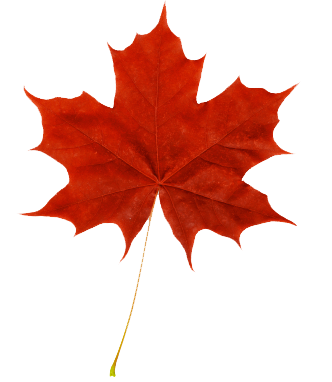 Les attentes toi et moi
Le cours
L'histoire du Canada t’a-t-elle fait fier d'être Canadien?
“O Canada!” -bon hymne?
Comparons les paroles anglais/français
O Canada! Our home and native land
True patriot love in all OF US command.
With glowing hearts we see thee rise
The true north, strong and free
From far and wide, O Canada
We stand on guard for thee.
God keep our land glorious and free
O Canada! We stand on guard for thee
O Canada! We stand on guard for thee.
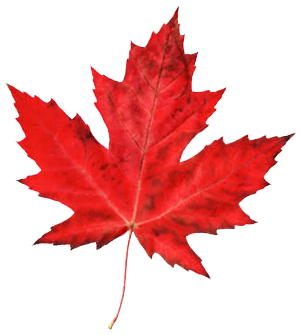 “O Canada!” – un bon hymne?
Comparons les paroles anglais/français
O, Canada! terre de nos aïeux,Ton front est ceint de fleurons glorieux.Car ton bras sait porter l’épée,il sait porter la croix.Ton histoire est une épopéeDes plus brillants exploits.Et ta valeur, de foi trempée,Protégera nos foyers et nos droits,Protégera nos foyers et nos droits.
Qu’est ce que cela veut dire....
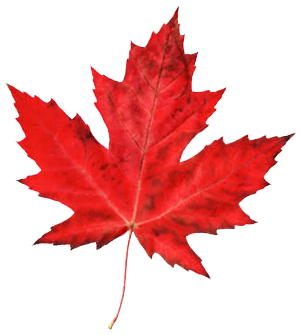 “O Canada!” – un bon hymme?
Comparons les parole anglais/français
O, Canada! Land of our ancestors,You wear a garland of glorious flowers,Because your arm knows how to carry the sword,And it knows how to carry the cross.Your history is an epic taleOf the most brilliant adventures,And your courage, strengthened by faith,Will protect our homes and our rights!Will protect our homes and our rights!
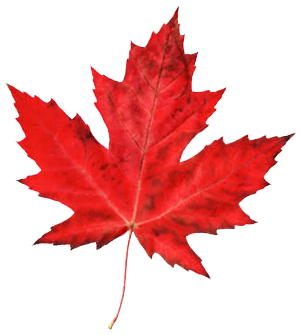 Carte d’Europe en 1914
Devoirs....(what? Wait? Déjà???  Oui!)
Tu dois dessiner la carte d’Europe en 1914 juste avant que la Première Guerre mondiale a commencé.  Utilise les bonnes couleurs pour séparer les sections. La carte à la page 79 t’aidera avec les sections à dessiner. Assure-toi que ta légende représente les couleurs assignées à la carte.